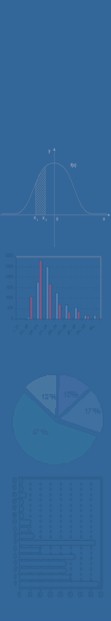 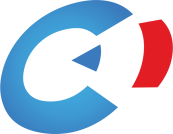 22nd October 2015
PRESS CONFERENCE


Radmila Čičković, PhD, 
Republika Srpska Institute of Statistics, Director General
Republika Srpska Institute of Statistics
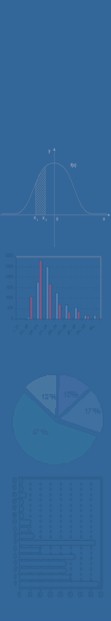 LABOUR STATISTICS
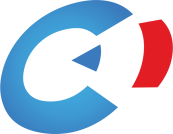 SEPTEMBER 2015
Average monthly net wage 834 КМ

   Average monthly gross wage 1,345 КМ
Republika Srpska Institute of Statistics
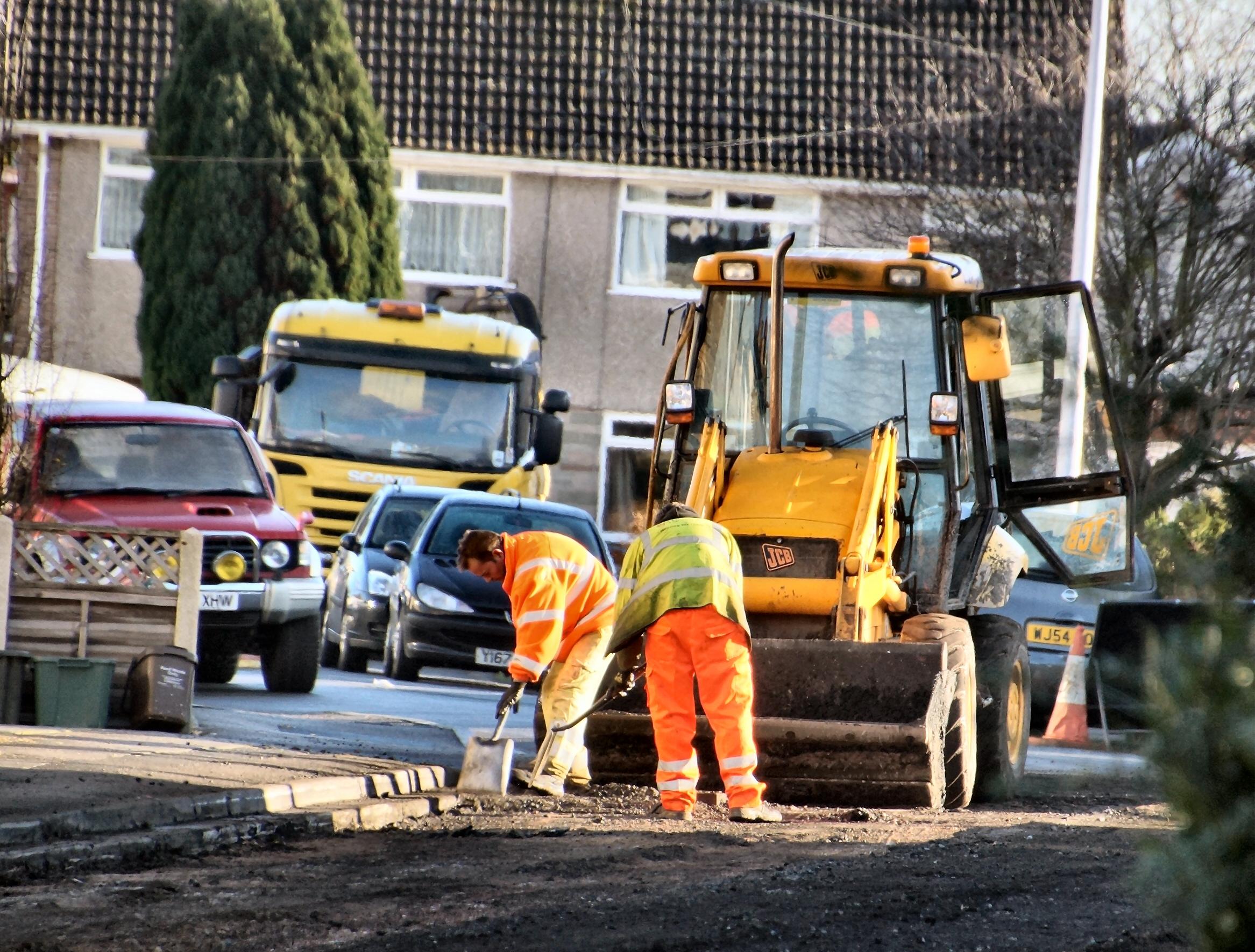 [Speaker Notes: Просјечна мјесечна нето плата запослених у Републици Српској, исплаћена у августу 2015. године износи 834 КМ, а просјечна мјесечна бруто плата 1 345 КМ. 
 
У односу на август 2014. године, просјечна нето плата исплаћена у августу 2015. реално је већа за 2,7%, док је у односу на јул 2015. године реално остала на истом нивоу.]
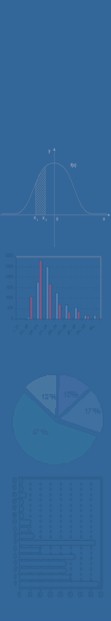 LABOUR STATISTICS
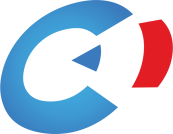 КМ
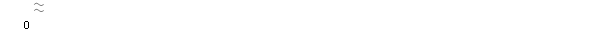 Republika Srpska Institute of Statistics
Graph 1. Average net wages of employed persons by month
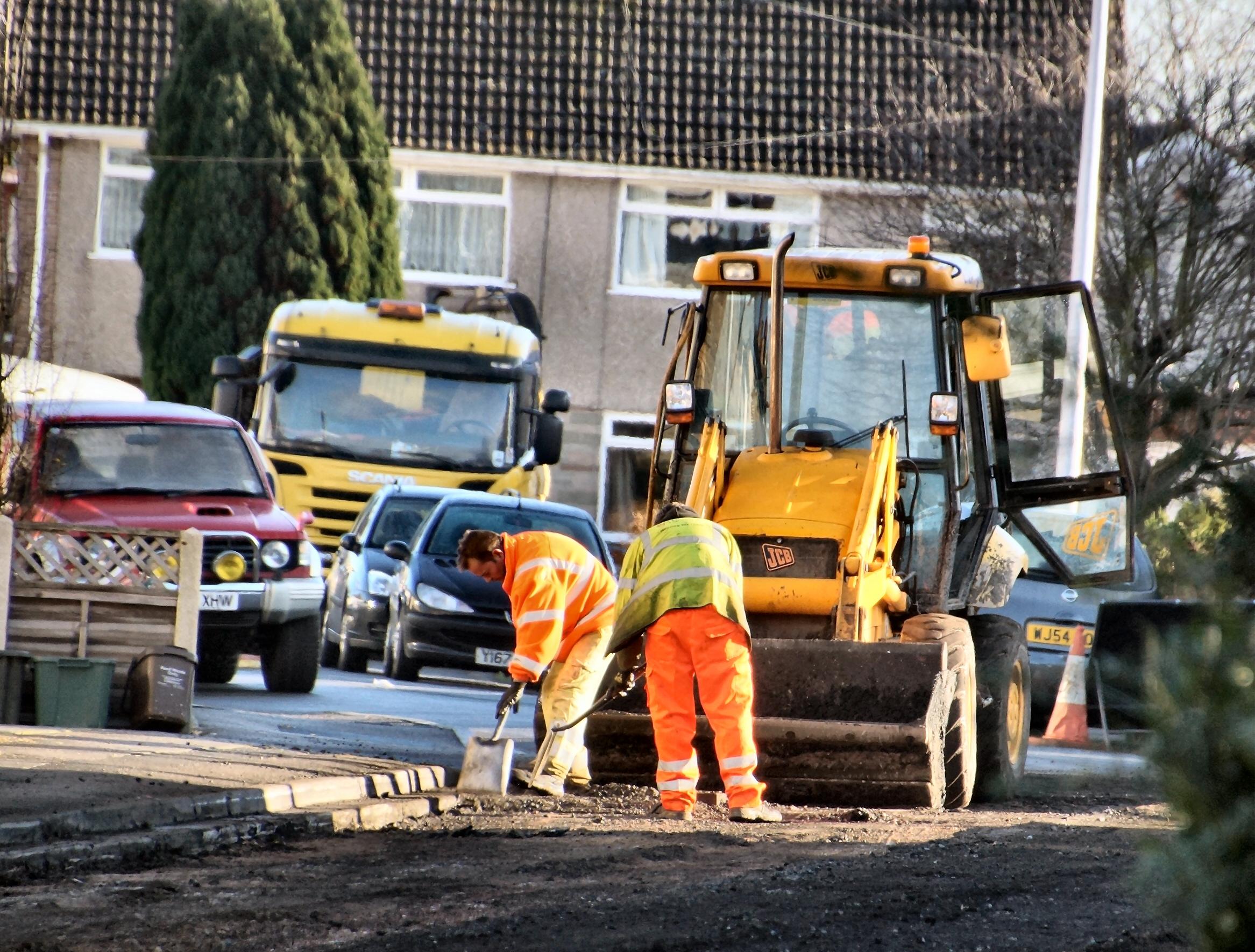 [Speaker Notes: Посматрано по подручјима, у августу 2015. године, највиша просјечна нето плата исплаћена је у подручју Финансијске дјелатности и дјелатности осигурања и износи 1 258 КМ. Са друге стране, најнижа просјечна нето плата у августу 2015. исплаћена је у подручју Административне и помоћне услужне дјелатности 513 КМ.
 
У августу 2015. године, у односу на јул 2015, највећи номинални раст нето плате забиљежен је у подручјима Информације и комуникације 3,9%, Снабдијевање водом; канализација, управљање отпадом и санација (ремедијација) животне средине 1,0% и Остале услужне дјелатности 0,6%.
 
Смањење плате, у номиналном износу, забиљежено је у подручјима Пословање некретнинама 4,2%, Вађење руда и камена 2,8% и Умјетност, забава и рекреација 1,9%.]
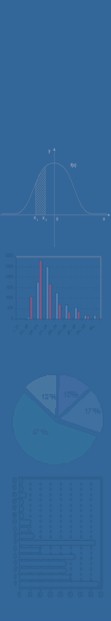 PRICES STATISTICS
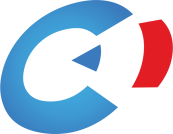 SEPTEMBER 2015
Monthly inflation -0.1%

  Annual inflation (September 2015/September 2014) -2.1%
Republika Srpska Institute of Statistics
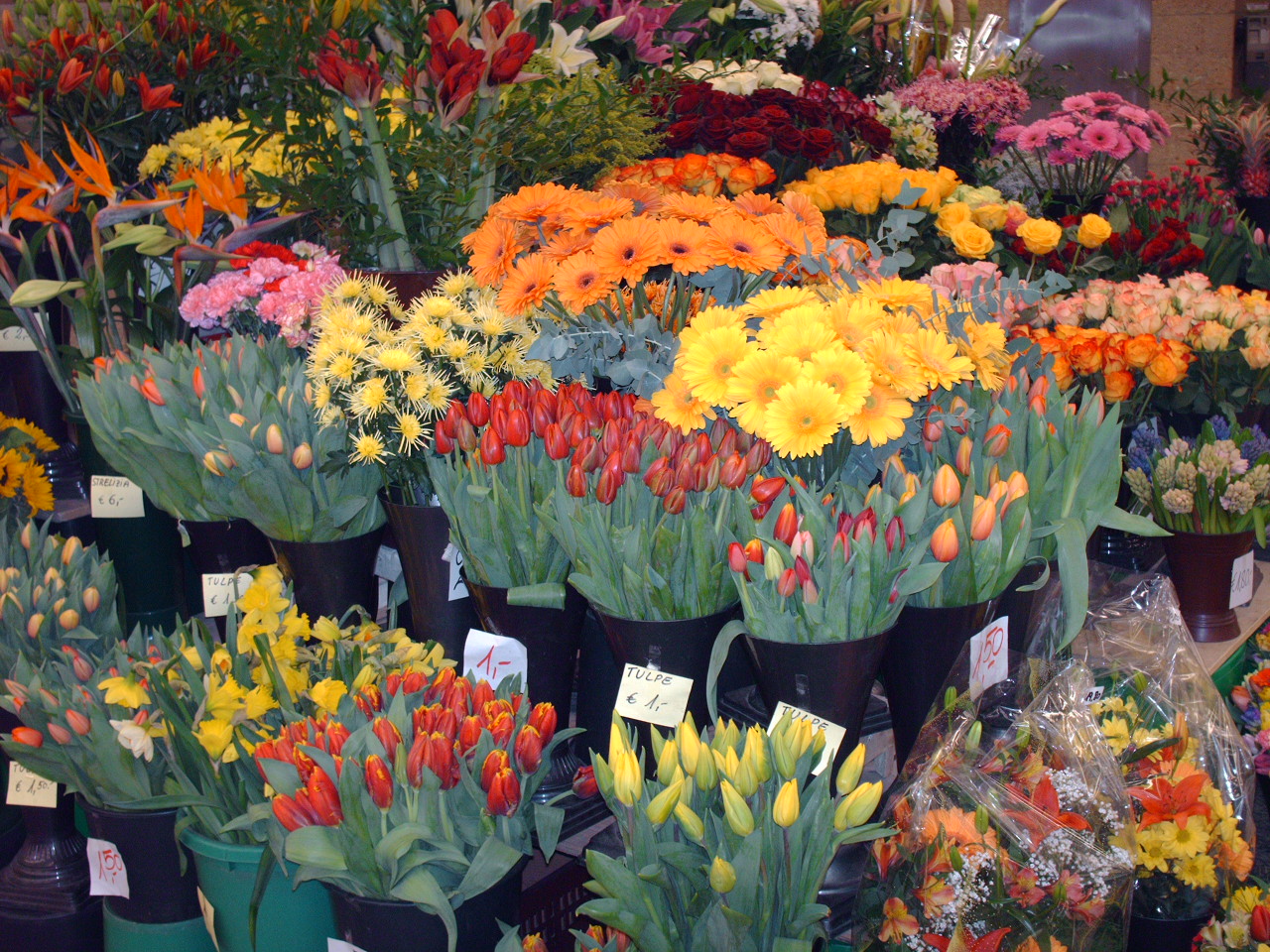 [Speaker Notes: Цијене производа и услуга које се користе за личну потрошњу у Републици Српској, мјерене индексом потрошачких цијена, у августу 2015. године у односу на претходни мјесец, у просјеку су остале на истом нивоу, док су на годишњем нивоу ниже за 1,6%.]
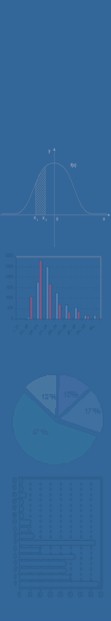 PRICES STATISTICS
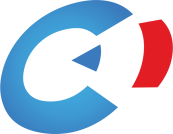 SEPTEMBER 2015
increase in prices
   Division Clothing and footwear 2.1% 
   Division Food and non-alcoholic beverages 0.3%

decrease in prices
   Division Transport 1.9%
   Division Recreation and culture 0.4%
Republika Srpska Institute of Statistics
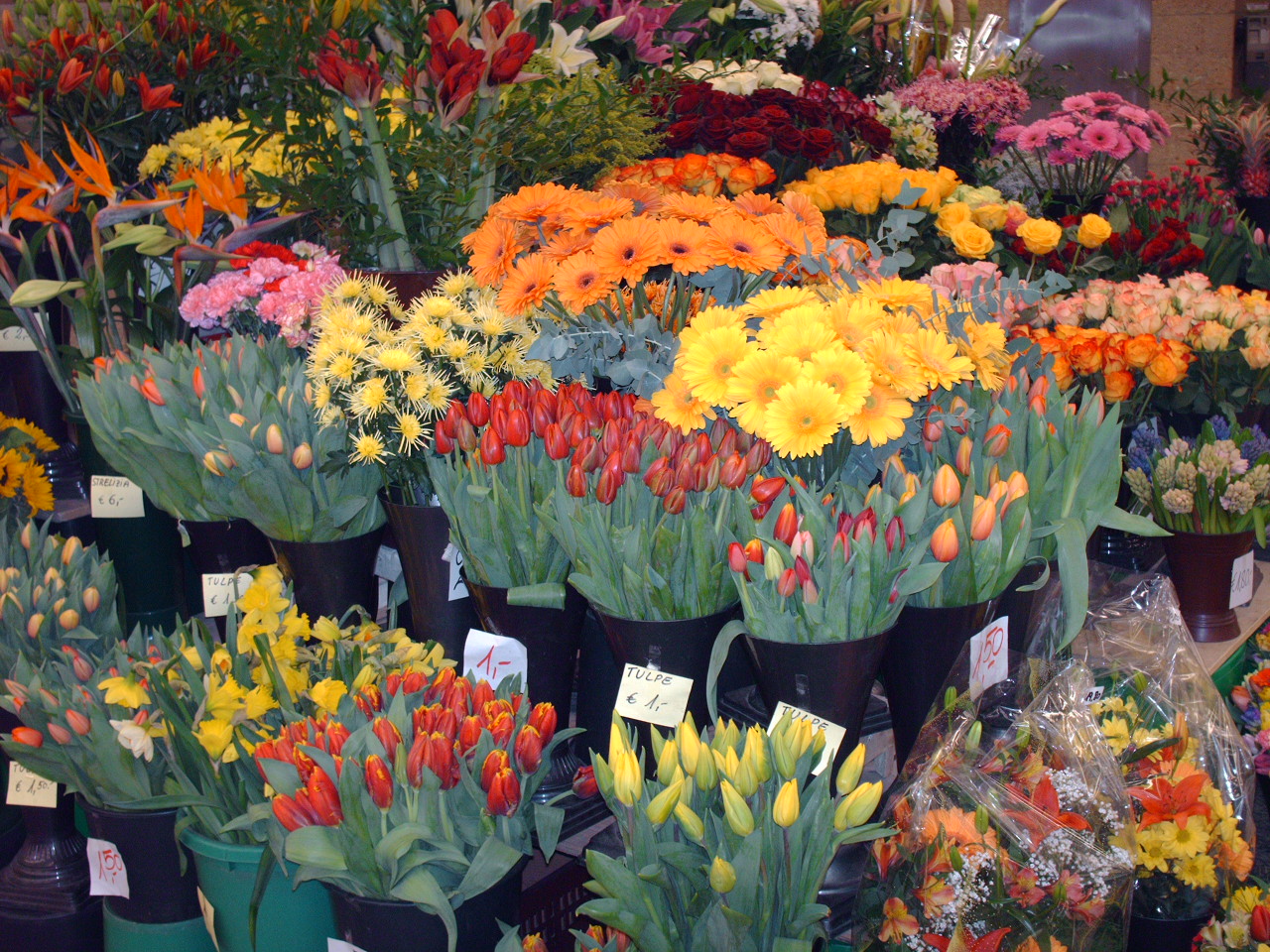 [Speaker Notes: Од 12 главних одјељака производа и услуга, више цијене забиљежене су у два, ниже цијене у пет, док су у пет одјељака цијене, у просјеку, остале непромијењене.
Највећи раст забиљежен је у одјељку Храна и безалкохолна пића (0,4%) усљед виших цијена у групи уља и масноће (3,3%), у групи шећер, џем, мед и други производи (1,2%) и у групи безалкохолна пића (1,1%). Више цијене забиљежене су и у одјељку Становање (0,2%) усљед виших цијена у групи снабдјевање водом и друге комуналне услуге (2,8%).  
 
У одјељцима Намјештај и покућство, Здравство, Комуникације, Рекреација и култура и Образовање цијене су, у просјеку, остале непромијењене.
Најниже цијене у августу забиљежене су у одјељку Превоз (0,6%) усљед нижих цијена у групи горива и мазива (1,2%), затим у одјељку Одјећа и обућа (0,5%) усљед наставка периода сезонских снижења, те у одјељку Остала добра и услуге (0,2%) због нижих (акцијских) цијена у групи производи за личну хигијену (0,3%).]
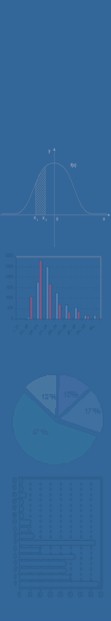 INDUSTRY STATISTICS
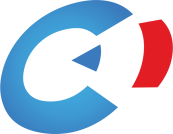 INDEX OF INDUSTRIAL PRODUCTION
Working-day adjusted industrial production (January-September 2015/January-September 2014) 3.8% higher
Republika Srpska Institute of Statistics
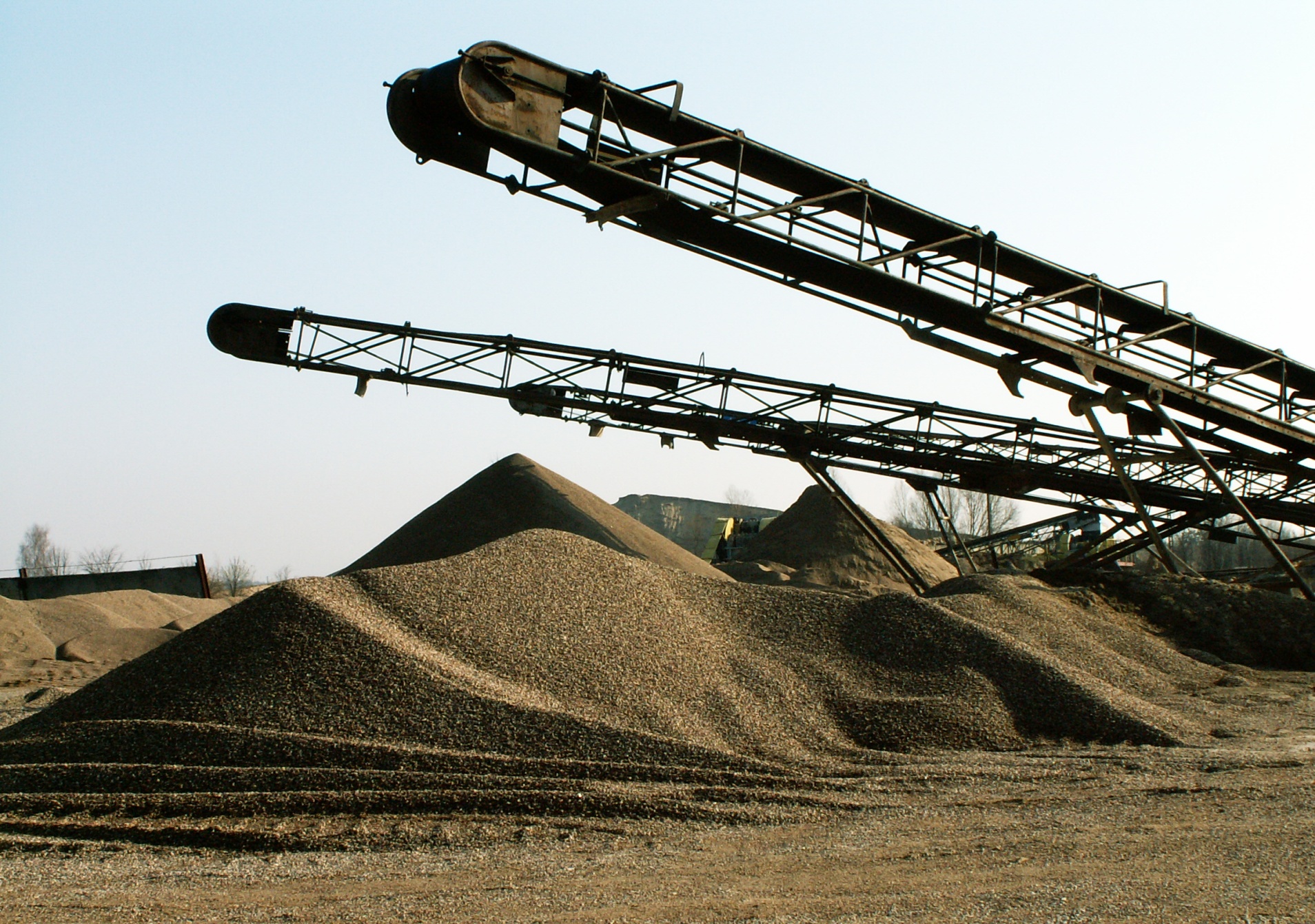 [Speaker Notes: Календарски прилагођена индустријска производња у августу 2015. године у поређењу са августом 2014. већа је за 11,1%. У Прерађивачкој индустрији остварен је раст од 14,7%, у подручју Вађења руда и камена раст од 12,7% и у Производњи и снабдијевању електричном енергијом, гасом, паром и климатизацији раст од 1,7%. 
Посматрано према главним индустријским групама по основу економске намјене производа, у августу 2015. године у поређењу са августом 2014. производња енергије већа је за 18,9%, интермедијарних производа за 9,9%, нетрајних производа за широку потрошњу за 9,1% и капиталних производа за 7,7%, док је производња трајних производа за широку потрошњу мања за 12,6%.
 
Десезонирана производња у августу 2015. године у поређењу са јулом 2015. године, већа је за 2,8%. У Производњи и снабдијевању електричном енергијом, гасом, паром и климатизацији остварен је раст од 1,2%, док је у Прерађивачкој индустрији забиљежен пад од 0,9% и у подручју Вађења руда и камена пад од 5,9%. Посматрано према главним индустријским групама по основу економске намјене производа, у августу 2015. године у поређењу са јулом 2015. године, десезонирана производња енергије већа је за 8,2%, капиталних производа за 7,7%, док је производња интермедијарних производа мања за 2,0%, нетрајних производа за широку потрошњу за 5,7% и трајних производа за широку потрошњу за 10,4%.]
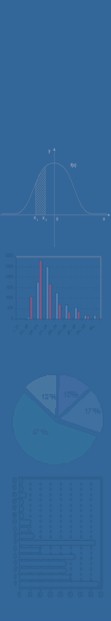 INDUSTRY STATISTICS
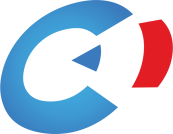 EMPLOYEES IN INDUSTRY
SEPTEMBER 2015/SEPTEMBER 2014

Number of employees in industry increased by 1.6%
Republika Srpska Institute of Statistics
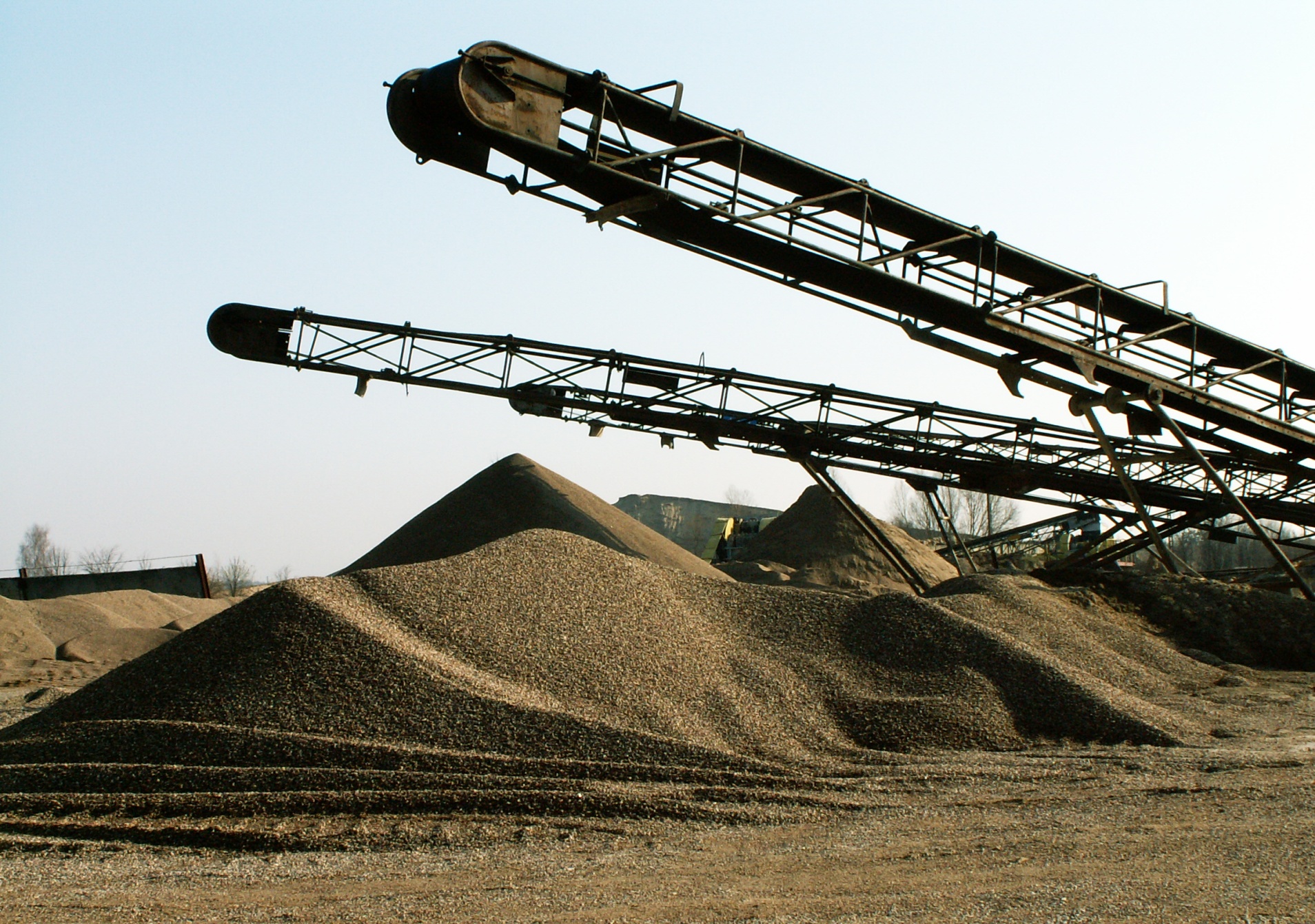 [Speaker Notes: Број запослених у индустрији у августу 2015. године у односу на исти мјесец прошле године већи је за 1,8%, у односу на просјечан мјесечни број запослених у 2014. години већи за 2,1% и у односу на јул 2015. године већи за 0,4%. Број запослених у индустрији у периоду јануар - август 2015. године, у односу на исти период прошле године, већи је за 1,4%. У истом периоду у подручју Производња и снабдијевање електричном енергијом, гасом, паром и климатизацији остварен је раст од 4,3%, у подручју Вађење руда и камена раст од 2,5% и у подручју Прерађивачка индустрија раст од 0,9%.]
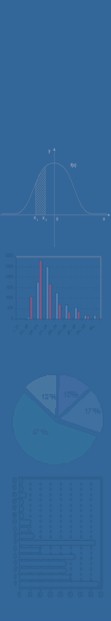 EXTERNAL TRADE STATISTICS
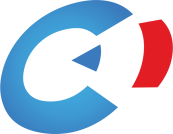 JANUARY-SEPTEMBER 2015
Volume of external trade of Republika Srpska 5 billion and 178.1 million КМ
         
        EXPORT 1 billion and 919 million КМ
          IMPORT 3 billion and 259 million КМ
Republika Srpska Institute of Statistics
Coverage of import with export 58.9%
[Speaker Notes: Према подацима статистике спољне трговине у периоду јануар-август 2015. године обим робне размјене Републике Српске са иностранством износио је око 4 милијарде и 55 милиона КМ, од чега се на извоз односи милијарду и 682 милиона КМ, а на увоз 2 милијарде 868 милионa КМ. У оквиру укупно остварене робне размјене Републике Српске са иностранством у периоду јануар-август 2015. године, проценат покривеност увоза извозом био је 58,7%.]
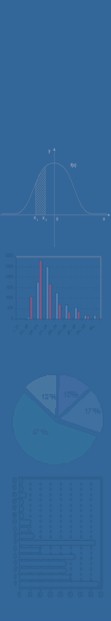 EXTERNAL TRADE STATISTICS
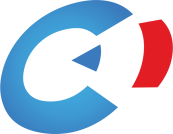 thous. КМ
Republika Srpska Institute of Statistics
2014
2015
Graph 2. Export and import by month, thous. KM
[Speaker Notes: Посматрајући по мјесецима, извоз у августу 2015. године у односу на јул 2015. године смањен је за 17,1%, док је у односу на август 2014. године повећан за 2,7%. Увоз је у августу 2015. године у односу на јул  2015. године смањен за 24,2%, а у односу на август 2014. године смањен је за 24,8%.

Посматрано по групама производа, у периоду јануар-август 2015. године у структури извоза највише учествују обрађено дрво 6,4%, затим вјештачки корунд, алуминијум оксид и алуминијум хидроксид 6,3% и дијелови обуће 4,5%. У структури увоза, највише учествује нафта и уља добијена од битуменозних минерала (сирова) 15,7%, потом слиједе лијекови 3,7% и дијелови обуће 2,1%.]
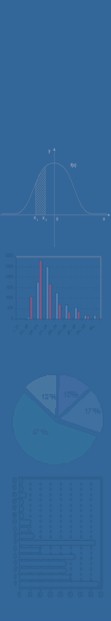 EXTERNAL TRADE STATISTICS
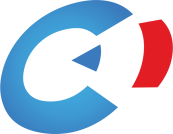 JANUARY – SEPTEMBER 2015
EXPORT:
Italy 18.6% or 356 million КМ
   Serbia 13.3% or 255 million КМ
   Germany 10.5% or 202 million КМ
Serbia 17.3% or 565 million КМ
   Russia 16,2% or 529 million КМ
   Italy 12,1% or 394 million КМ
IMPORT:
Republika Srpska Institute of Statistics
[Speaker Notes: У погледу географске дистрибуције робне размјене Републике Српске у периоду јануар-август 2015. године у извозу највише учествује Италија са 18,7%, затим Србија са 13,3% и Њемачка са 10,4%. У истом периоду у структури увоза највише учествује Србија са 17,3%, Русија са 16,9% и Италија са 12,2%.

Посматрајући земље са највећим учешћем у обиму робне размјене са Републиком Српском, највећа покривеност увоза извозом у периоду јануар-август 2015. године остварена је са Црном Гором и износи 504,3%, док је најмања покривеност остварена са Кином 2,9%.
        
У  периоду јануар-август 2015. године, према економским групацијама земаља, највише се извозило у земље Европске уније (28 чланица) милијарду и 218 милиона КМ, док се највише увозило, такође, из земаља Европске уније (28 чланица) милијарду и 213 милиона КМ.]
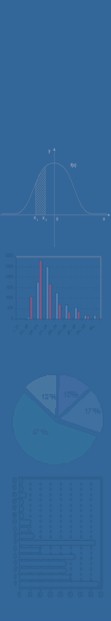 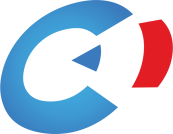 22nd October 2015
PRESS CONFERENCE
Republika Srpska Institute of Statistics